Appointments, Promotion and Tenure Committee Annual Report
Presented to Faculty Council
January 13th 2012
Committee Charge/Function
Twelve members of the faculty holding permanent tenure at the rank of professor.
Members elected for three-year terms.
Meets once a month:
Committee Charge/Function
Advisory to the provost in any faculty personnel matters, especially:
appointments, reappointments, and promotions that have the effect of conferring permanent tenure;
promotions to a higher rank of persons holding permanent tenure at the rank of associate professor or assistant professor;
appointments to distinguished professorships that are not restricted by the terms of the endowment to a particular school or department.
Review of school and departmental statements of criteria for appointment, promotion, and tenure.
Outcomes of Monthly Meetings in 2011
*Two were approved in July and one was approved in August.
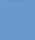 Questions?